МОУ Петровская СОШ
Победители и призеры муниципальных и региональных олимпиад
2012
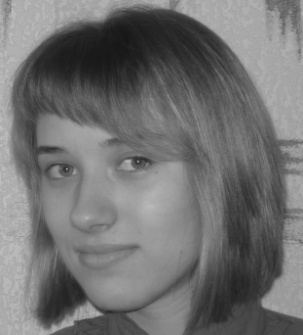 Сауткина Лилия Евгеньевна (11 а класс)
Родители: Сауткина Ольга Александровна	    Сауткин Евгений Евгеньевич
«Учись смолоду, под старость не будешь знать голоду!» – главный девиз Лили.

Её увлечения – книги, спорт, танцы. Любимые писатели: А.С.Пушкин, А.К. Дойл, М.Ю.Лермонтов, Н.В.Гоголь.
Интересуется биологией, химией, историей. 
Отличница. Претендентка на золотую медаль.

Хороший и верный друг.

Заняла 1 место в муниципальнойолимпиаде по биологии.
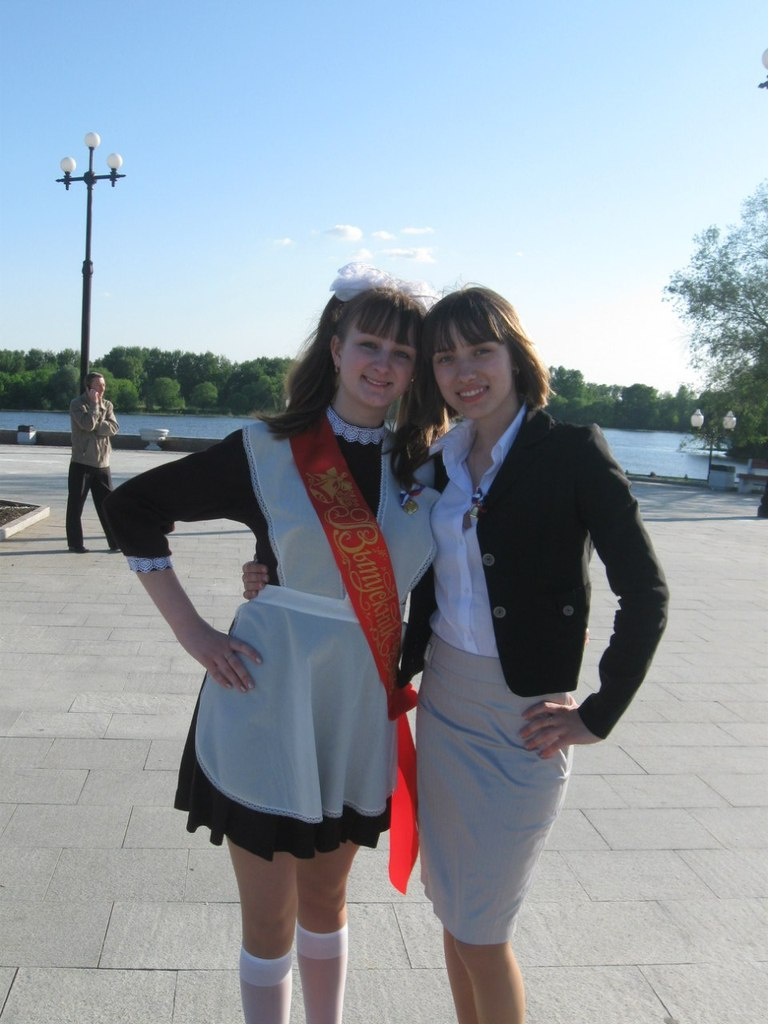 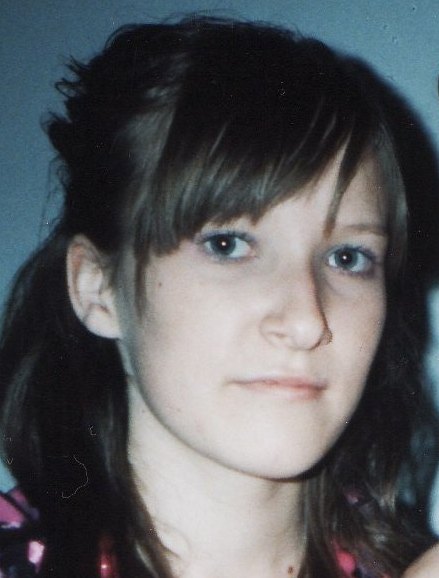 Крючкина Дария Васильевна (11а класс)
Родители: Бокарева Виктория Викторовна
«Тот, кто учится упорно
  Тот рукой своей
                    Из скалы рубин добудет
                    Жемчуг из морей» - девиз Дарии.
Её увлечение – книги, танцы, вокал. Любимые писатели: М.Ю.Лермонтов, И.С. Тургенев. 
Также она интересуется русским языком и обществознанием. 
Верный и надежный друг.
Дария с персидского – «мощь и победа».
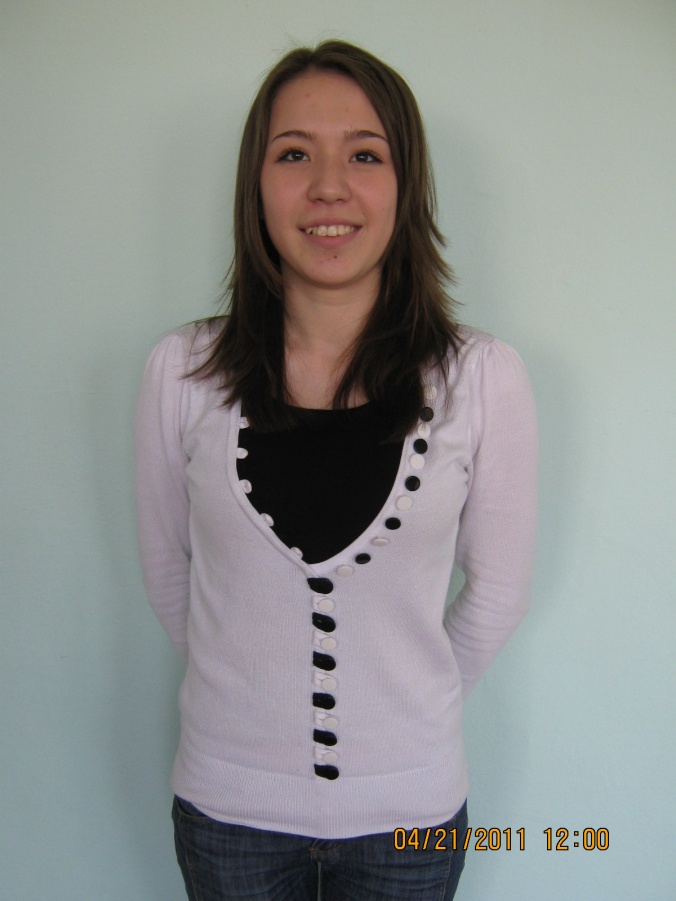 Харламова Александра Анатольевна (10а класс)
Родители: Харламова Татьяна Анатольевна
Главный девиз Саши:
«Терпение и труд всё перетрут!»
Хобби:
рисование,  волейбол, музыка…
…а вообще-то, она отличная спортсменка,  хорошистка, активистка и просто  надежный  человек.
1 место в районной олимпиаде по физической культуре
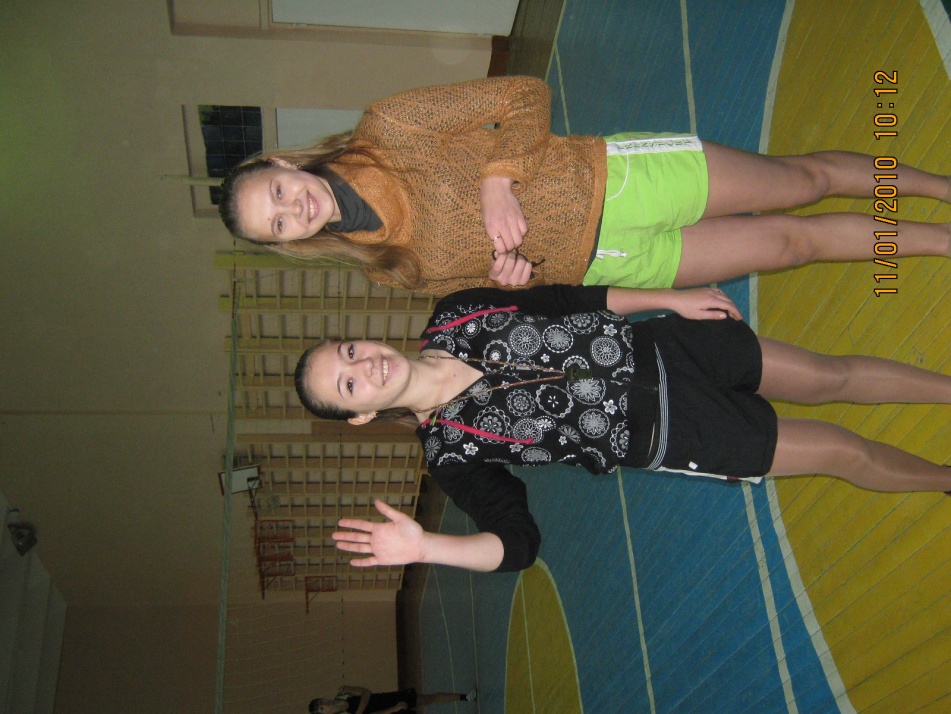 Саша наша лучше всех! 
Её ждет везде успех!
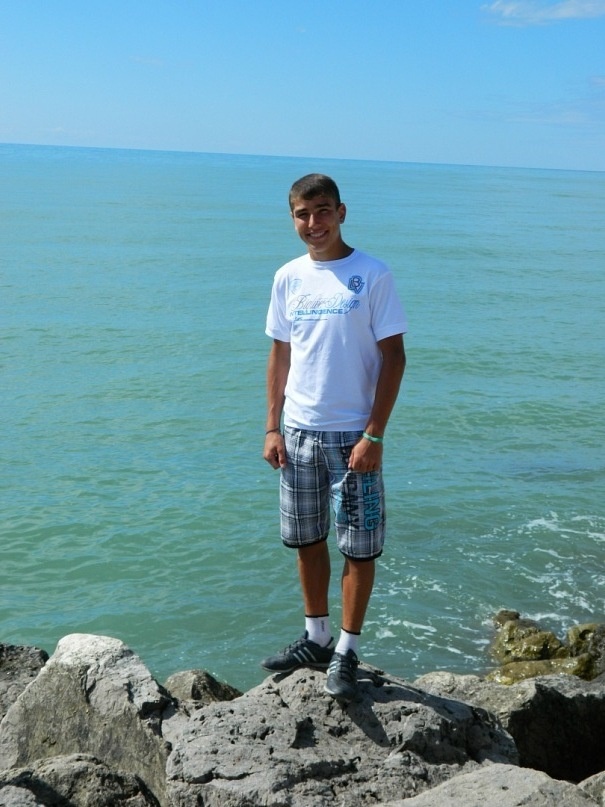 Якимов Алексей Валерьевич (10а класс)Родители: Якимова Ирина Алексеевна	     Якимов Валерий Евгеньевич
Девиз:
СБИЛИ С НОГ - СРАЖАЙСЯ НА КОЛЕНЯХ, 
ВСТАТЬ НЕ МОЖЕШЬ - ЛЁЖА НАСТУПАЙ!!!
Алексей – отличник, спортсмен, активист, верный друг и просто замечательный человек. 

С раннего детства занимается бальными танцами, спортом. Любит футбол, баскетбол, легкую атлетику.

Музыка и спорт – вечные спутники Алексея.
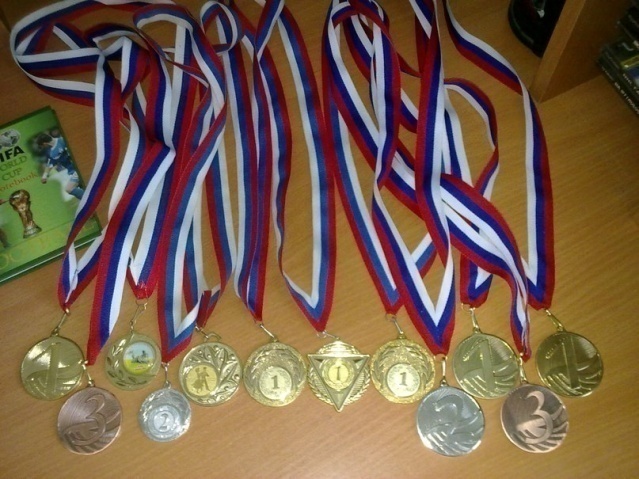 Младов Герман Николаевич (9а класс)Родители: Младова Оксана Игоревна
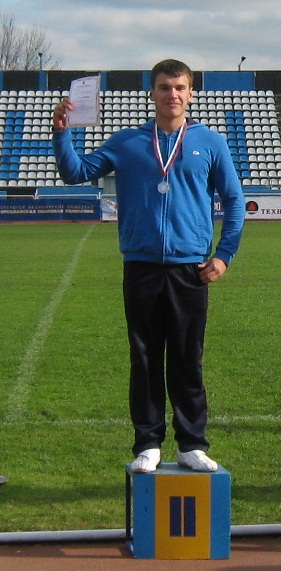 Девиз:
Трудные задачи выполняем немедленно, невозможные — чуть погодя.
Герман предпочитает вести здоровый образ жизни.  Ежедневно поддерживает здоровый дух в здоровом теле в тренажерном зале.

Хобби: тяжелая атлетика.
Герман – парень хоть куда!
Всех девчонок свел с ума!
Умный, скромный он всегда!
Все зовут его «Звезда»!
Семашкин Алексей Владимирович (9б класс)Родители: Семашкина Зоя Курбановна	      Семашкин Владимир Николаевич
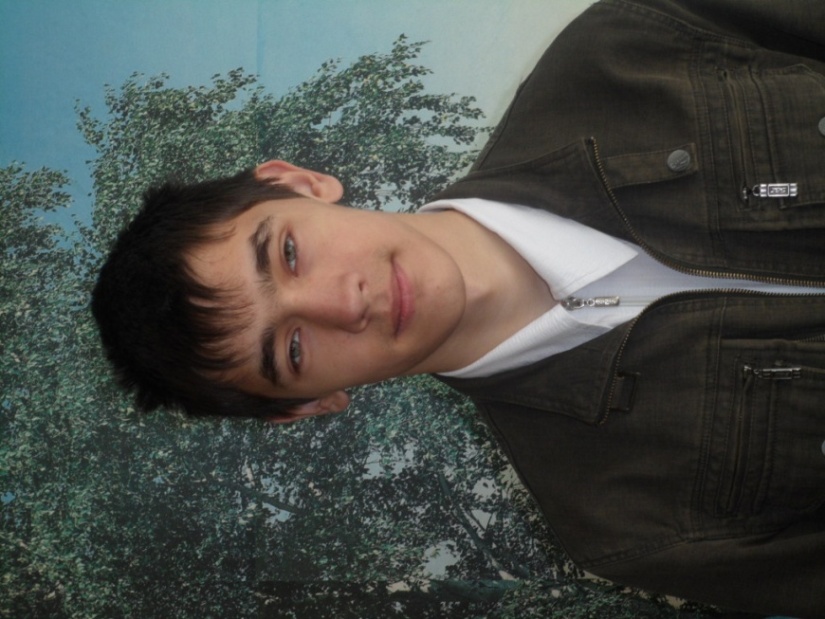 Девиз:

Быть веселым — это значит привлекать всегда удачу!
Увлекается резьбой по дереву.
Любит слушать музыку.
Верный друг
Наш Алеша – весельчак,
Даже если что не так
Не упустит ничего,
Всегда добьется своего!
Рошко Марина Михайловна (9б класс)Родители: Червякова Наталия Анатольевна
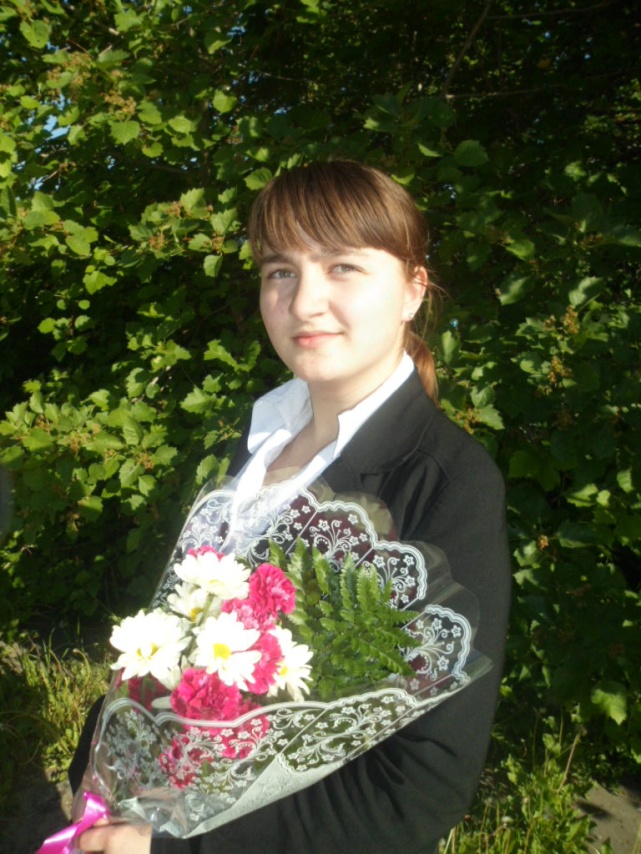 Пусть станет невозможное — возможным! Пусть станет близким то, что далеко ! И пусть все то, что было очень сложным, Решается красиво и легко!

Жизненное кредо Марины.
Марина любит поэзию, цветы. Обожает родную природу.
Активистка, первая помощница учителей и мамы.